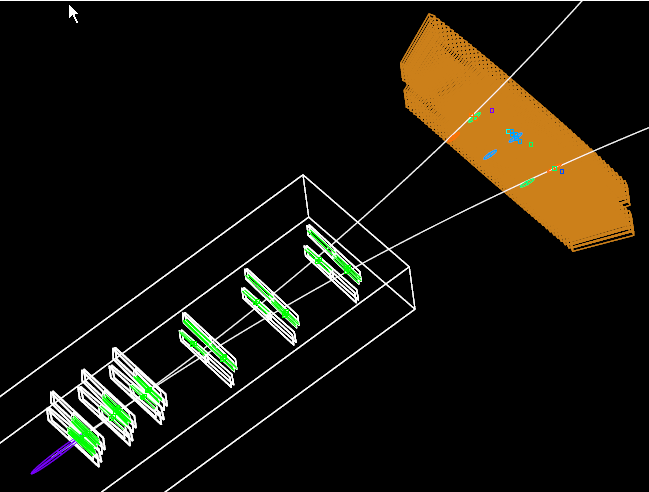 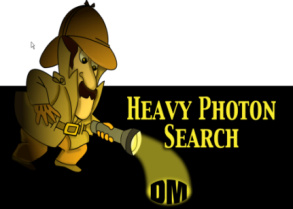 Run 5623Event 62N. Graf
HPS Engineering RunUpdate
HPS Collaboration     May 19, 2015
HPS Setup in Hall B Alcove
PbWO4  Ecal Installed September, 2014
Si Vertex Tracker  Installed Feb 23, 2015
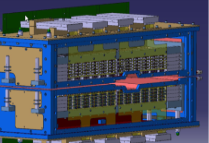 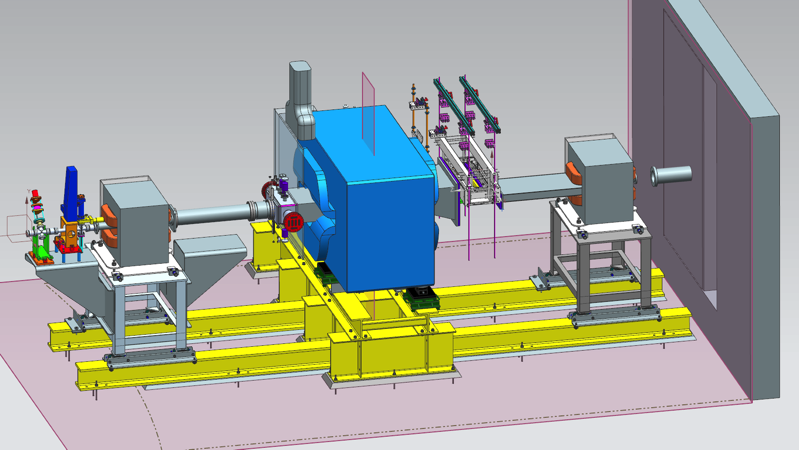 e-
A magnet chicane directs the CEBAF 12 electron beam onto a W foil, producing heavy photons. They decay to e+e- pairs, which are measured by the Si vertex tracker inside an analyzing magnet. A PbWO4 ECal provides a fast trigger. https://confluence.slac.stanford.edu/display/hpsg/Heavy+Photon+Search+Experiment
2
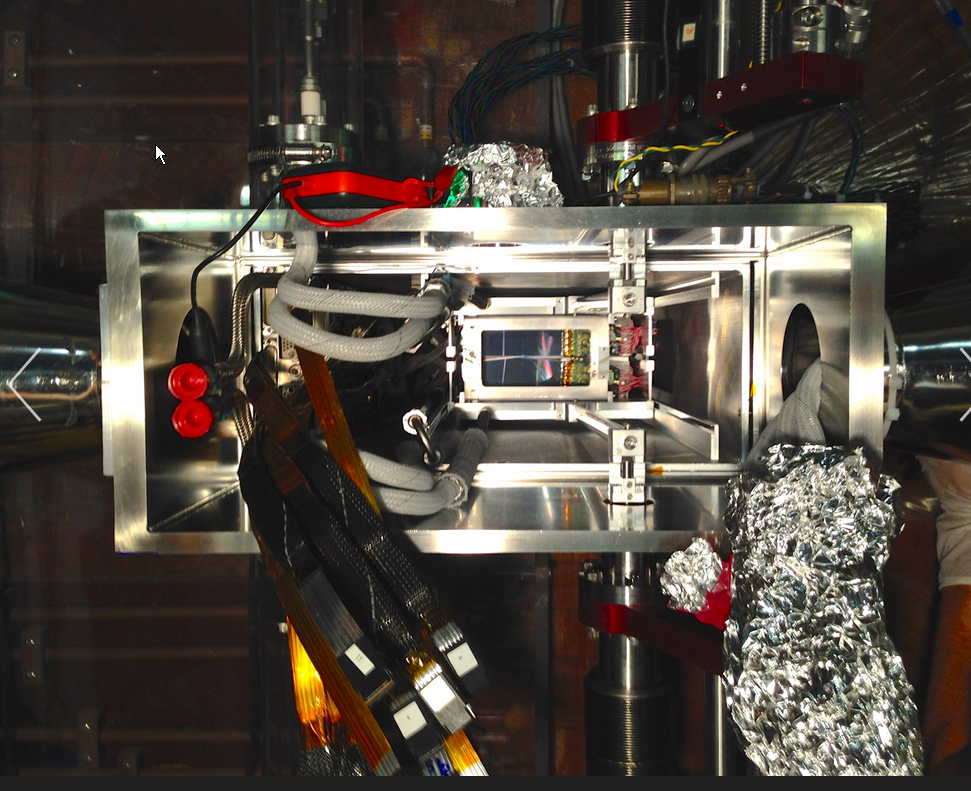 Beam’s Eye View of SVT
3
Spring Engineering Run
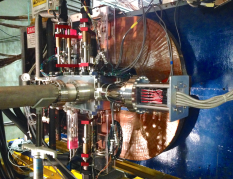 Installed SVT end of February
Commissioned Hall B beamline March-April  * Calibrated bpms & established orbit locks  * Set up SVT Protection Collimator  * Checked beam position stability
CEBAF down after power outage
Commissioned Trigger and Integrated SVT DAQ late April
Explored SVT backgrounds as moved SVT closer to beam
Production running at 1.5 mm started May 1
Production running at 0.5 mm started May 12
Run 5623Event 62N. Graf
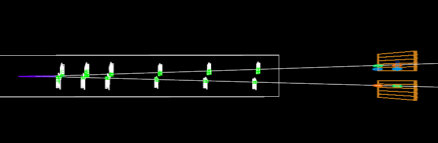 Layer 1 silicon sensors arejust 0.5 mm above and below beam.  Min opening angle is y= 15 mrad.
4
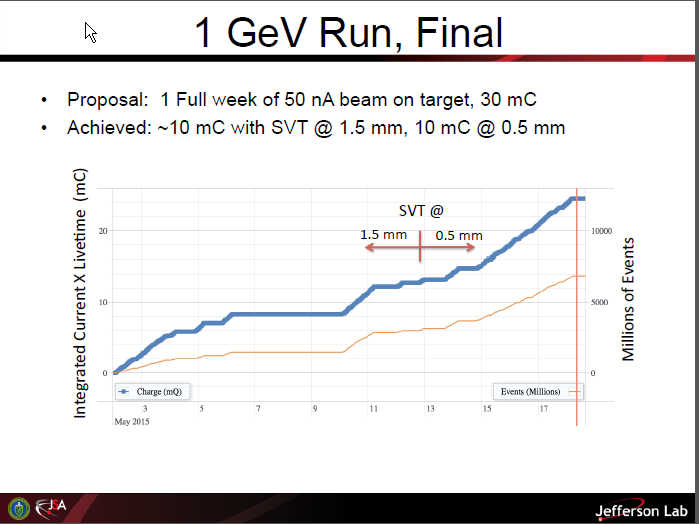 5
Tracked Pairs at 1.5 mm
Plots fromM. Graham
A’ candidates have  Pe+ + Pe-  Pbeam = 1.05 GeV
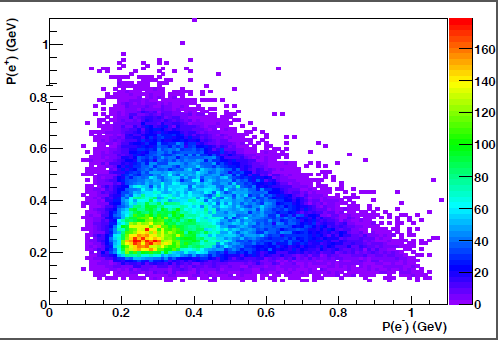 6
Track Matching at Ecal
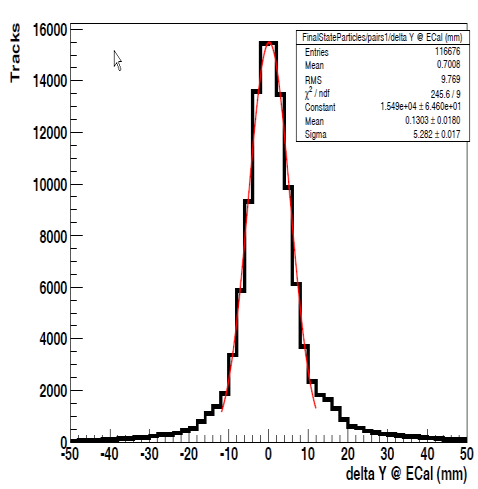 Alignment fine tuning needed, but close
7
SVT Momentum/ ECal Energy Match
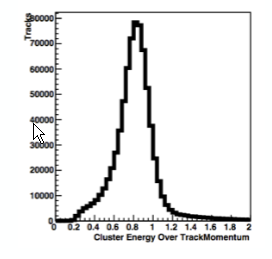 Further Ecal Calibration/Tracker Alignment Needed
8
Pairs Vertex at the Target
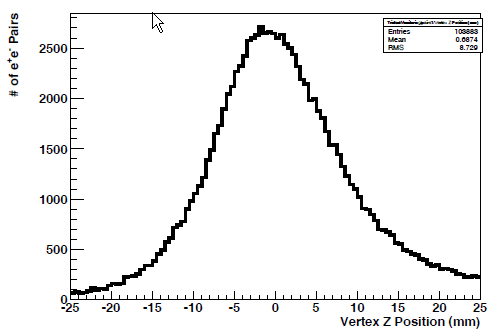 9
Pairs Mass Distribution
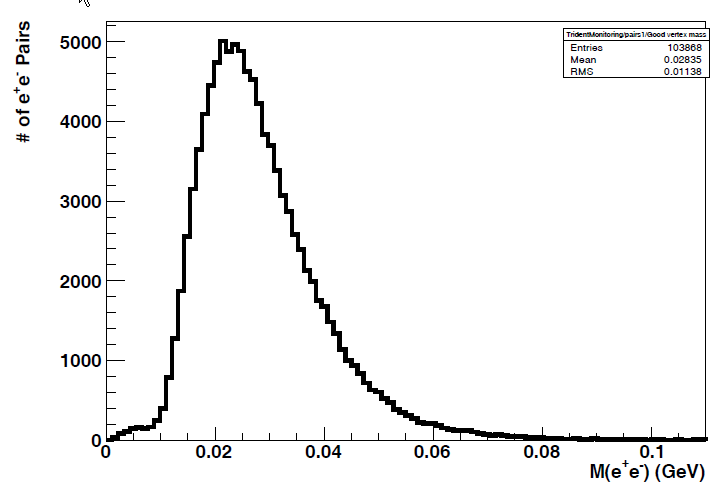 10
Reach vs Runtime
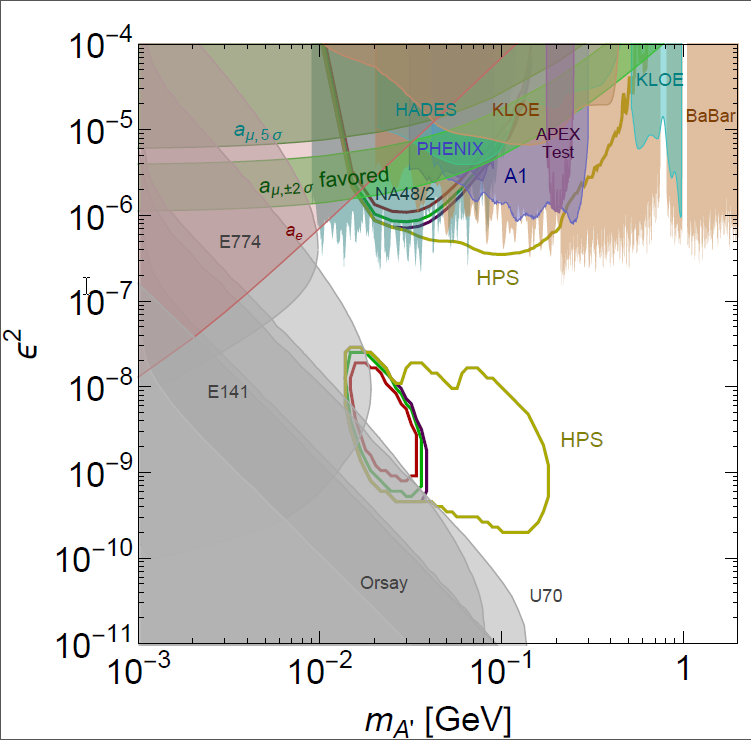 Assumes coverage       to 15 mrad
1 GeV Contours:
  1     PAC week  5/7 PAC week  3/7 PAC week
Measurement assured,but no new territory
11
Physics Measurement?
We have roughly 1/3 PAC week with Si at 0.5 mm(15 mrad acceptance)
Beamline, Ecal, Trigger and SVT all worked well
Lots of Work to Do…  Check Trident Yield in the data  Ecal energy calibration and alignment  SVT alignment   Understand the Vertex Tails
But a physics result may be in reach
12